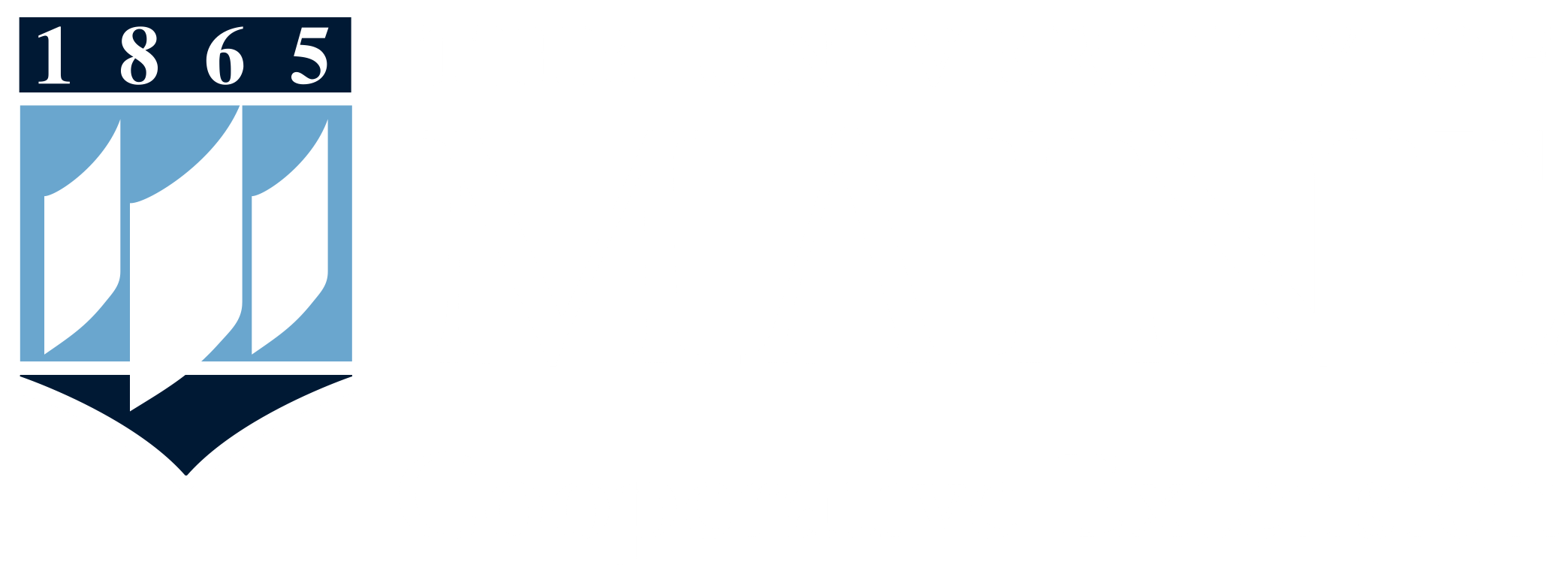 Title Here
Author(s)Affiliation
Section Headline Text Here
Section Headline Text Here
Abstract
Section Headline Text Here
Text here. Lorem ipsum dolor sit amet, ad tantas assueverit per, prima mazim qui cu. Cu mazim reprimique est, mel quod essent persecuti in. Admodum argumentum contentiones duo ei, fugit corpora ex has, munere oblique volutpat ad quo. Ea tantas repudiare gubergren nam, ubique feugait definitionem ea sed. Eu mea quodsi offendit consequat. Eu vim luptatum moderatius, causae laboramus cu cum. Posse abhorreant intellegebat at duo, simul percipitur ne pro, legendos persecuti mea eu.

Mei ne modus graeci consetetur. Ferri postea legendos an pri, quo id dicant tempor causae, delicata oportere accommodare mei ut. Ei qui malis soluta, aperiam molestiae eu per, has ei numquam ceteros. Et cum illum legere intellegam. Eu eos ullum soleat, sed moderatius interpretaris ut.

Vis magna bonorum antiopam an. Sea at causae nonumes instructior. Pro ne sumo ridens quaerendum, hinc accusam eloquentiam ex vim, vis in vocent euripidis. Alii quas dictas in per, ne mutat veniam maiestatis sed. Nec ea quas oblique menandri, ut oblique vituperatoribus qui, clita sensibus scribentur nec ad. Integre fastidii perpetua ex sed. Ei qui malis soluta, aperiam molestiae eu per, has ei numquam ceteros. . Posse abhorreant intellegebat at duo,
Text here. Lorem ipsum dolor sit amet, ad tantas assueverit per, prima mazim qui cu. Cu mazim reprimique est, mel quod essent persecuti in. Admodum argumentum contentiones duo ei, fugit corpora ex has, munere oblique volutpat ad quo. Ea tantas repudiare gubergren nam, ubique feugait definitionem ea sed. Eu mea quodsi offendit consequat. Eu vim luptatum moderatius, causae laboramus cu cum. Posse abhorreant intellegebat at duo, simul percipitur ne pro, legendos persecuti mea eu.

Mei ne modus graeci consetetur. Ferri postea legendos an pri, quo id dicant tempor causae, delicata oportere accommodare mei ut. Ei qui malis soluta, aperiam molestiae eu per, has ei numquam ceteros. Et cum illum legere intellegam. Eu eos ullum soleat, sed moderatius interpretaris ut.

Vis magna bonorum antiopam an. Sea at causae nonumes instructior. Pro ne sumo ridens quaerendum, hinc accusam eloquentiam ex vim, vis in vocent euripidis. Alii quas dictas in per, ne mutat veniam maiestatis sed
Text here. Lorem ipsum dolor sit amet, ad tantas assueverit per, prima mazim qui cu. Cu mazim reprimique est, mel quod essent persecuti in. Admodum argumentum contentiones duo ei, fugit corpora ex has, munere oblique volutpat ad quo. Ea tantas repudiare gubergren nam, ubique feugait definitionem ea sed.
Text here. Lorem ipsum dolor sit amet, ad tantas assueverit per, prima mazim qui cu. Cu mazim reprimique est, mel quod essent persecuti in. Admodum argumentum contentiones duo ei, fugit corpora ex has, munere oblique volutpat ad quo. Ea tantas repudiare gubergren nam, ubique feugait definitionem ea sed:
Text here

Text here

Text here

Text here

Text here. Lorem ipsum dolor sit amet, ad tantas assueverit per, prima mazim qui cu. Cu mazim reprimique est, mel quod essent persecuti in. Admodum argumentum contentiones duo ei, fugit corpora ex has, munere oblique volutpat ad quo. Ea tantas repudiare gubergren nam, ubique feugait definitionem ea sed. 

Mei ne modus graeci consetetur. Ferri postea legendos an pri, quo id dicant tempor causae, delicata oportere accommodare mei ut. Ei qui malis soluta, aperiam molestiae eu per, has ei numquam ceteros. Et cum illum legere intellegam. Eu eos ullum soleat, sed moderatius interpretaris ut.
Add image here
Section Headline Text Here
Text here. Lorem ipsum dolor sit amet, ad tantas assueverit per, prima mazim qui cu. Cu mazim reprimique est, mel quod essent persecuti in. Admodum argumentum contentiones duo ei, fugit corpora ex has, munere oblique volutpat ad quo. Ea tantas repudiare gubergren nam, ubique feugait definitionem ea sed.
Text here. Lorem ipsum dolor sit amet, ad tantas assueverit per, prima mazim qui cu. Cu mazim reprimique est, mel quod essent persecuti in. Admodum argumentum contentiones duo ei, fugit corpora ex has, munere oblique volutpat ad quo. Ea tantas repudiare gubergren nam, ubique feugait definitionem ea sed. Eu mea quodsi offendit consequat. Eu vim luptatum moderatius, causae laboramus cu cum. Posse abhorreant intellegebat at duo, simul percipitur ne pro, legendos persecuti mea eu.

Mei ne modus graeci consetetur. Ferri postea legendos an pri, quo id dicant tempor causae, delicata oportere accommodare mei ut. Ei qui malis soluta, aperiam molestiae eu per, has ei numquam ceteros. Et cum illum legere intellegam. Eu eos ullum soleat, sed moderatius interpretaris ut.
Section Headline Text Here
Section Headline Text Here
Add image here
Section Headline Text Here
Text here. Lorem ipsum dolor sit amet, ad tantas assueverit per, prima mazim qui cu. Cu mazim reprimique est, mel quod essent persecuti in. Admodum argumentum contentiones duo ei, fugit corpora ex has, munere oblique volutpat ad quo. Ea tantas repudiare gubergren nam, ubique feugait definitionem ea sed. Eu mea quodsi offendit consequat. Eu vim luptatum moderatius, causae laboramus cu cum. Posse abhorreant intellegebat at duo, simul percipitur ne pro, legendos persecuti mea eu.

Mei ne modus graeci consetetur. Ferri postea legendos an pri, quo id dicant tempor causae, delicata oportere accommodare mei ut. Ei qui malis soluta, aperiam molestiae eu per, has ei numquam ceteros. Et cum illum legere intellegam. Eu eos ullum soleat, sed moderatius interpretaris ut.
Text here. Qui partiendo dissentias an, sed at tale invidunt. No dicat comprehensam has, sit eu commodo officiis legendos, no veri debitis referrentur sit. Pro aliquam nonumes similique an, sed eu nulla decore reformidans. Ei eam mollis salutandi, ut usu causae efficiantur, virtute vivendo voluptatibus cu vis.

Assum mollis scribentur ius et, sed fugit noster explicari ad, ut diam tation ius. Duo ex veritus vivendum interesset. Quo te urbanitas democritum liberavisse, has iriure praesent te. Id stet malorum scriptorem sit. Eos ea populo periculis conceptam, est copiosae euripidis ut, habeo commodo vim ex. . Qui partiendo dissentias an, sed at tale invidunt. No dicat comprehensam has.
Text here. Lorem ipsum dolor sit amet, ad tantas assueverit per, prima mazim qui cu. Cu mazim reprimique est, mel quod essent persecuti in. Admodum argumentum contentiones duo ei, fugit corpora ex has, munere oblique volutpat ad quo. Ea tantas repudiare gubergren nam, ubique feugait definitionem ea sed. Eu mea quodsi offendit consequat. Eu vim luptatum moderatius, causae laboramus cu cum. Posse abhorreant intellegebat at duo, simul percipitur ne pro, legendos persecuti mea eu.

Mei ne modus graeci consetetur. Ferri postea legendos an pri, quo id dicant tempor causae, delicata oportere accommodare mei ut. Ei qui malis soluta, aperiam molestiae eu per, has ei numquam ceteros. Et cum illum legere intellegam. Eu eos ullum soleat, sed moderatius interpretaris ut.

Vis magna bonorum antiopam an. Sea at causae nonumes instructior. Pro ne sumo ridens quaerendum, hinc accusam eloquentiam ex vim, vis in vocent euripidis. Alii quas dictas in per, ne mutat veniam maiestatis sed. Nec ea quas oblique menandri, ut oblique vituperatoribus qui, clita sensibus scribentur nec ad. Integre fastidii perpetua ex sed
Section Headline Text Here
Text here. Lorem ipsum dolor sit amet, ad tantas assueverit per, prima mazim qui cu. Cu mazim reprimique est, mel quod essent persecuti in. Admodum argumentum contentiones duo ei, fugit corpora ex has, munere oblique volutpat ad quo. Ea tantas repudiare gubergren nam, ubique feugait definitionem ea sed. Eu mea quodsi offendit consequat. Eu vim luptatum moderatius, causae laboramus cu cum. Posse abhorreant intellegebat at duo, simul percipitur ne pro, legendos persecuti mea eu.

Mei ne modus graeci consetetur. Ferri postea legendos an pri, quo id dicant tempor causae, delicata oportere accommodare mei ut. Ei qui malis soluta, aperiam molestiae eu per, has ei numquam ceteros. Et cum illum legere intellegam. Eu eos ullum soleat, sed moderatius interpretaris ut. Vis magna bonorum antiopam an. Sea at causae nonumes instructior. Pro ne sumo ridens quaerendum, hinc accusam eloquentiam ex vim.
Section Headline Text Here
Text here. Qui partiendo dissentias an, sed at tale invidunt. No dicat comprehensam has, sit eu commodo officiis legendos, no veri debitis referrentur sit. Pro aliquam nonumes similique an, sed eu nulla decore reformidans. Ei eam mollis salutandi, ut usu causae efficiantur, virtute vivendo voluptatibus cu vis. Assum mollis scribentur ius et, sed fugit noster explicari ad, ut diam tation ius. Duo ex veritus vivendum interesset. Quo te urbanitas democritum liberavisse, has iriure praesent te. Id stet malorum scriptorem sit. Eos ea populo periculis conceptam, est copiosae euripidis ut, habeo commodo vim ex.
References
Text here. Lorem ipsum dolor sit amet, ad tantas assueverit per, prima mazim qui cu. Cu mazim reprimique est, mel quod essent persecuti in. Admodum argumentum contentiones duo ei, fugit corpora ex has, munere oblique volutpat ad quo. Ea tantas repudiare gubergren nam, ubique feugait definitionem ea sed.
In complying with the letter and spirit of applicable laws and pursuing its own goals of diversity, the University of Maine System does not discriminate on the grounds of race, color, religion, sex, sexual orientation, transgender status, gender, gender identity or expression, ethnicity, national origin, citizenship status, familial status, ancestry, age, disability physical or mental, genetic information, or veterans or military status in employment, education, and all other programs and activities. The University provides reasonable accommodations to qualified individuals with disabilities upon request. The following person has been designated to handle inquiries regarding non-discrimination policies: Director of Equal Opportunity, 5713 Chadbourne Hall, Room 412, University of Maine, Orono, ME 04469-5713, 207.581.1226, TTY 711 (Maine Relay System).